Impact of NCAP
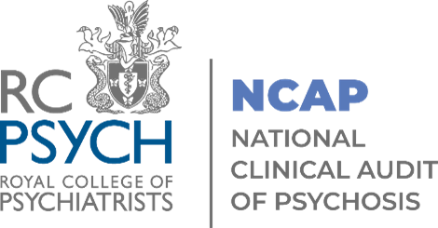 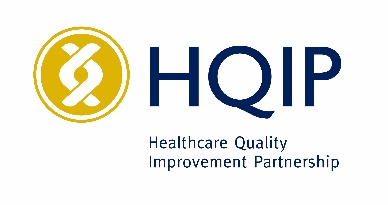 HQIP logo here
IMPROVEMENT GOALS
Help improve the quality of submissions to the MHSDS through dissemination of guidance material mapping NCAP items to MHSDS. 
Routine data for Wales updated quarterly in 2025. 
Share learning from Quality Improvement initiative as the second cohort finishes the QI journey with QI consultant.
SYSTEM 
How the project supports policy development & system management
NATIONAL
How the project provides evidence of quality and outcomes of care nationally
2024: Improvement in geographical inequalities of 
provision in terms of access to an EIP team across Welsh health boards: from 6 teams 
in 2021/22 to 8 EIP teams in 2023/24.
2024 State of the Nation (SoN) report published assessing EIP service and delivery of care.
NCAP liaising with NHSE to produce SNOMED code guidance to map NCAP audit items to the MHSDS.
In 2024/25 new dashboard with third party developers Athera to support the collection of routinely collected  data and  display quarterly/monthly audit results to participating EIP teams across Wales and England.
2024: Data were analysed from 10,386 patient casenotes in EIP/CAMHS services in England and 239 in Wales.
NCAP SNOMED guidance set to help EIP teams code NCAP related data into MHSDS and improve local submission systems.
2024: In England, 70% of patients were allocated to and engaged with an EIP coordinator within 2 weeks of receipt of  referral.
2024: Over 66% of patients in England had more than one outcome measure recorded  more than once. This is a 44% increase since the beginning of the audit in 2018/19.
NCAP are collaborating on leading projects aiming to understand how systems can influence and be modified to improve personalized care e.g. EPICare and EXTEND.
Pilot study carried out to assess quality of data from MHSDS and identify gaps.
2024: In Wales, Improvement in the offer of Clozapine from 55% in 2018/19 to 87% in 2023/24.
Results from pilot study shared with NHSE stakeholders to identify gaps in routine MHSDS coding.
2024: In Wales Improvement in uptake of CESP: Up from 23% in 2020/21 to 45% in 2023/24.
2024: 85% of patients in England and 77% in Wales had all 7 physical health screens.
PUBLIC 
How the project is used by the public and the demand for it
LOCAL 
How the project stimulates quality improvement
2024: Bespoke 2024 dashboard results made available to teams to measure their performance against metrics and identify gaps for improvement.
SoN 2024 report inclusive of ‘Why it matters’ boxes outlining reasons behind importance of concepts covered from the perspective of people with lived experiences.
Quotes from EIP team members involved in previous rounds of the QI collaborative incorporated into the SoN report 2024 to showcase impact initiative has had with team.
NCAP hosted an in-person QI training event for teams in round 2 of the QI collaborative in 2024.
In the second QI collaborative (24/25) NCAP commenced a core programme open to any NCAP EIP or CYP team and support includes monthly coaching sessions, pocket QI and access to QI resources.
2024/2025: NCAP held 3 QI shared learning events aimed at sharing change ideas and QI experiences amongst NCAP EIP teams. Recordings from the session available on the website for parties to view retrospectively.
EIP teams participating in the QI collaborative are required to include users and carers with lived experience as members of their QI team and in their QI planning.
SoN report 2024 published on RCPysch website and disseminated via contacts database and social media including LinkedIn.
Streamlining of NCAP QI booking system set up for teams to book in QI calls with consultant monthly.
SoN 2024 report production fully coproduced with Service Users and Carer Rreference Group  members ensuring perspectives from those with lived experiences incorporated in the report.
Learning resources for the NCAP QI collaboratives are available to all EIP teams on our website.
Impact report produced March 2025.